KONTRAK KULIAH
SEMESTER GANJIL
Tahun Akademik 2021/2022
http://www.free-powerpoint-templates-design.com
Waktu Perkuliahan
Perkuliahan Dilaksanakan Sesuai Jadwal 
Yang Telah Ditetapkan Oleh Pimpinan 
Fakultas/Prodi Atau Kesepakatan Dosen 
Dengan Mahasiswa
Setiap mahasiswa wajib memiliki minimal 1 (satu) literatur (buku) 
sesuai mata kuliah atau yang 
dianjurkan oleh dosen pengampu Mata Kuliah
Batas Minimal Perkuliahan
Setiap mahasiswa wajib mengikuti 
perkuliahan minimal 80% dari 16 kali 
perkuliahan/pertemuan.  
(termasuk 2 kali pertemuan 
UTS dan UAS)
	13 kali pertemuan
Tugas
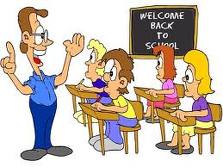 Setiap mahasiswa wajib 
menyelesaikan semua
penugasan yang diberikan oleh dosen 
pengampu Mata Kuliah
Setiap mahasiswa wajib mematuhi 
peraturan akademik/kemahasiswaan, 
termasuk berpakaian dan berperilaku sopan (tidak memakai: kaos oblong, dan bagi laki-laki tidak boleh berambut panjang).
Selama proses perkuliahan, mahasiswa baru wajib menggunakan pakaian 
putih-hitam 
(atas putih, bawah hitam) selama 2 
(dua) semester.
Mahasiswa yang terlambat mengisi 
daftar hadir (lebih dari 15 menit 
dari jam perkuliahan), 
dinyatakan alpa.
 (Kuliah Daring)
Perkuliahan yang menggunakan web meeting atau zoom meeting, mahasiswa wajib mengaktifkan 
kamera dan menampilkan Wajah (bukan hanya 
nama atau foto).  
Mahasiswa yg tdak mengaktifkan kamera 
dinyatakan ALPA
Izin meninggalkan perkuliahan 
atau menonaktifkan kamera  
Harus seizin dosen pengampu 
mata kuliah
Tidak mengikuti perkuliahan karena sakit, 
wajib memperlihatkan surat keterangan sakit dari dokter melalui grup WA
Sistem Penilaian
Pertisipasi			: 50%
Ujian Tengah Semester 	: 20%
Tugas	(Kuantitas & Kualitas)	: 10%
Ujian Akhir Semester 	: 20%
Thank you
Ada Tanggapan/Pertanyaan???